COL874: Advanced Compiler TechniquesModules 181-185
Indrajit Banerjee
So far…
Today’s discussion…
Hoare triple notation
Assertions and Invariants
Verification conditions
Verification conditions for sequence operator
Verification conditions for if-then-else operator
Transfer function graph (TFG) representation
Sequencing with if-then-else operator
The ternary operator
Exponential paths problem
Verification conditions for loops
Floyd-Naur Proof method
Hoare logic
Transfer function graph (TFG) representation
{ P(X,…) }
X := f(X,…)
{ Q(X,…) }
A graphical representation of a program.

Each vertex represents a program point. This is where we want to prove assertions.

Each edge represents a transfer function (e.g., skip, assignment) and a condition under which the edge is taken.
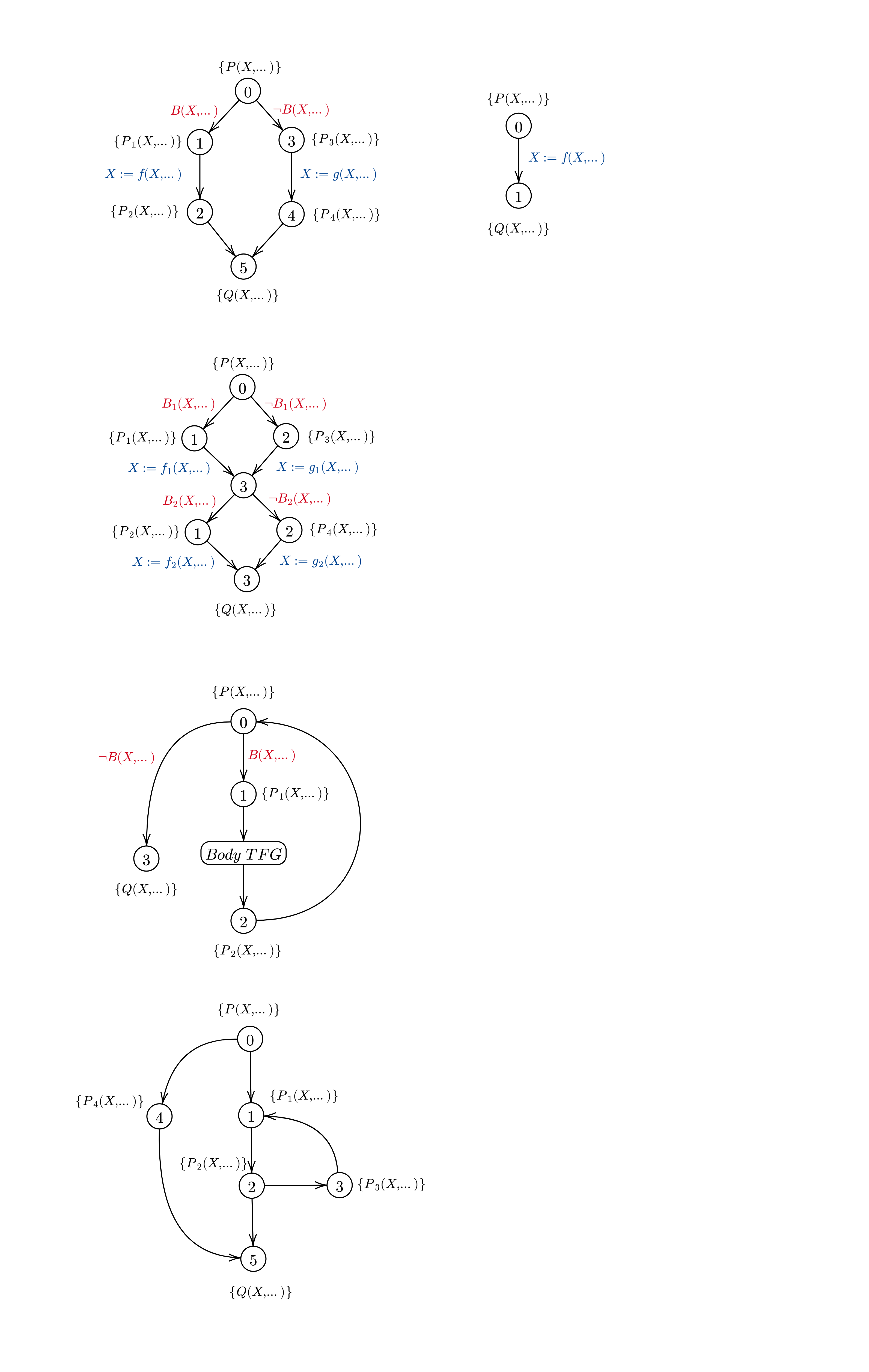 Sequencing with if-then-else operator
{ P(X,…) }
if B(X,…) then
	{ P1(X,…) }
	X := f(X,…)
	{ P2(X,…) }
else
	{ P3(X,…) }
	X := g(X,…)
	{ P4(X,…) }
endif
{ Q(X,…) }
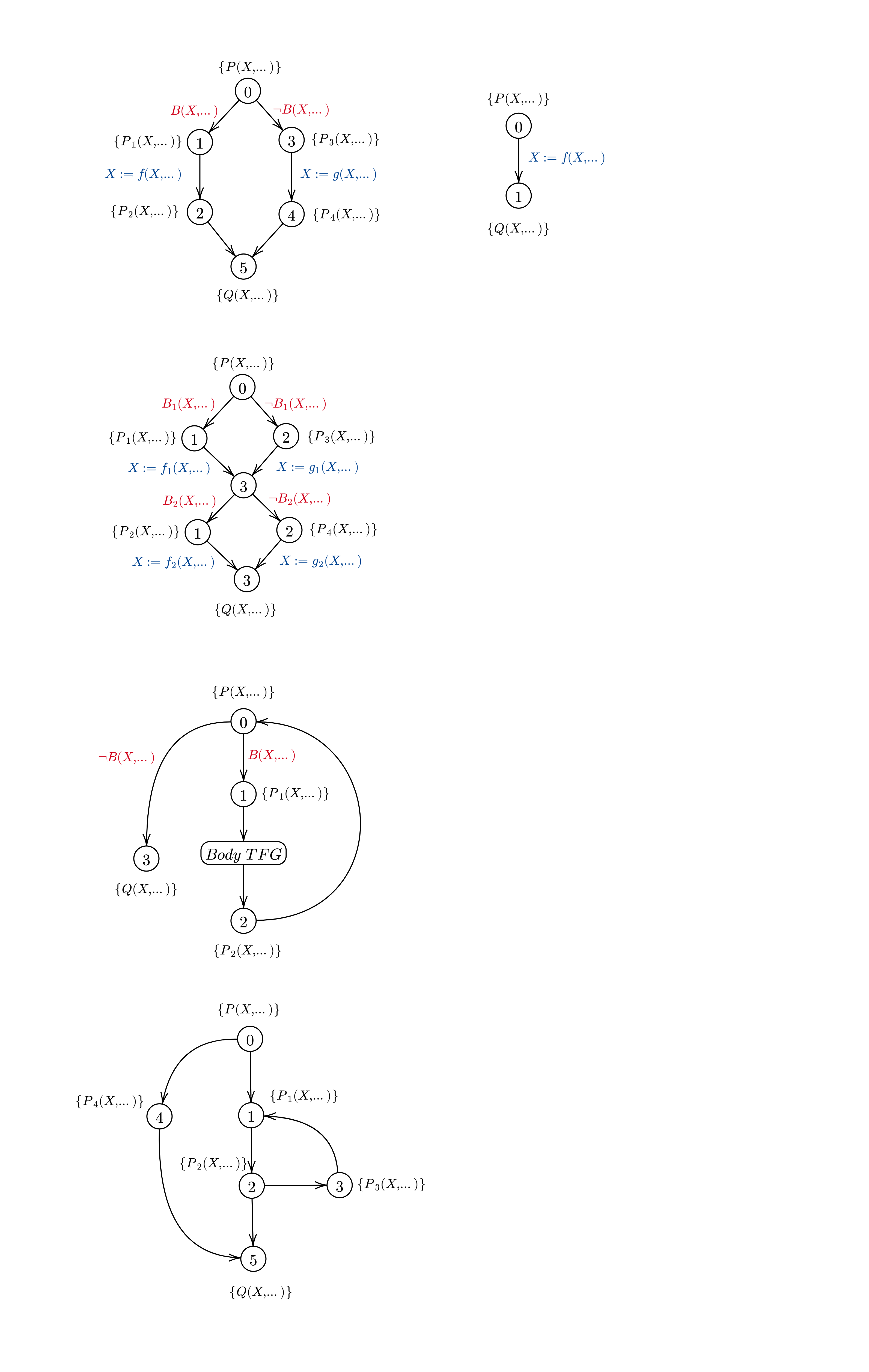 Sequencing with if-then-else operator
{ P ∧ B } skip { P1 }
{ P ∧ ¬B } skip { P3 }
{ P1 } X := f(X,…) { P2 }
{ P3 } X := g(X,…) { P4 }
{ P2 } skip { Q }
{ P4 } skip { Q }
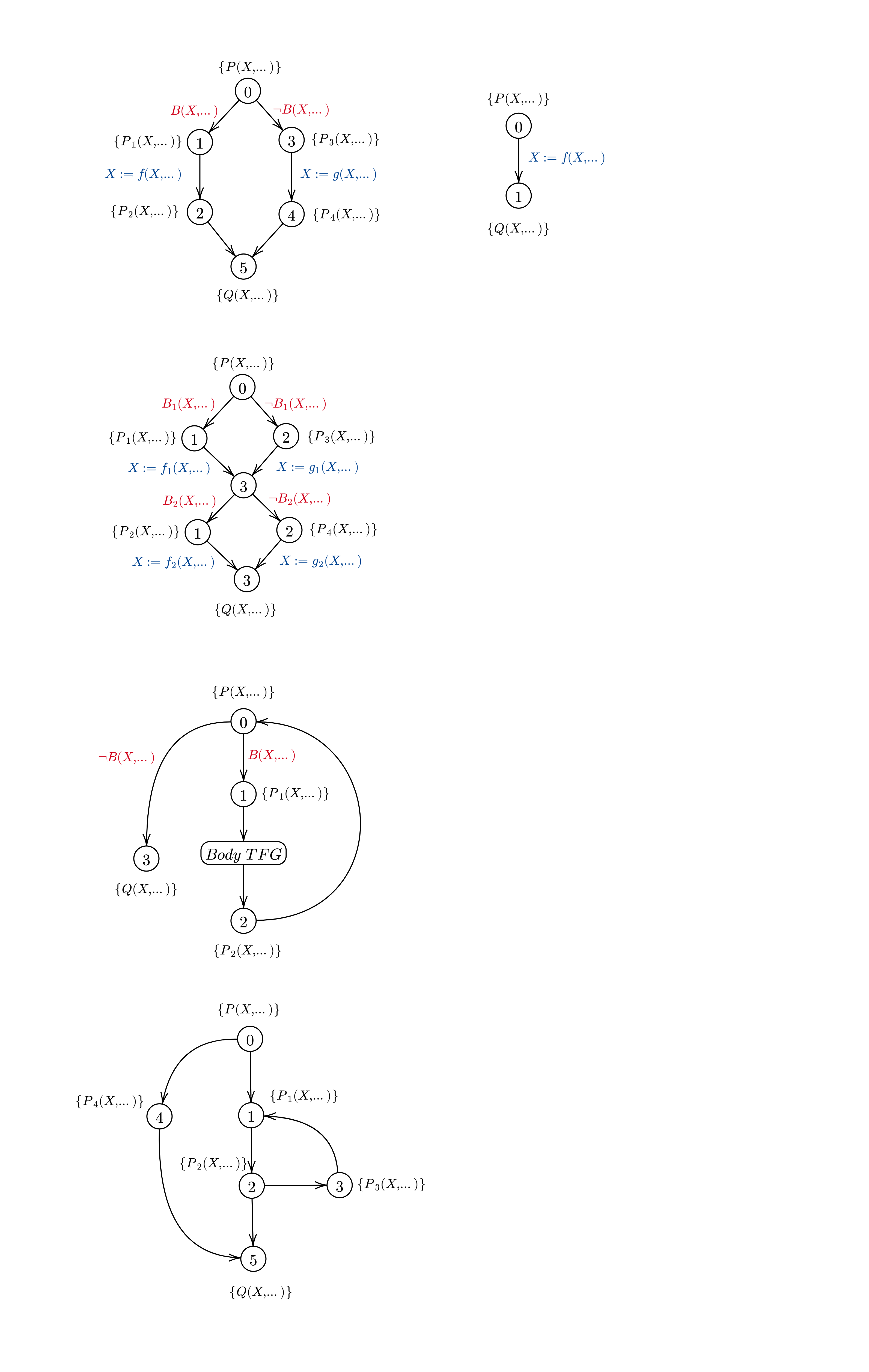 Sequencing with if-then-else operator
{ P ∧ B } skip { P1 }
{ P ∧ ¬B } skip { P3 }
{ P1 } X := f(X,…) { P2 }
{ P3 } X := g(X,…) { P4 }
{ P2 } skip { Q }
{ P4 } skip { Q }
(P ∧ B) => P1
(P ∧ ¬B) => P3
P1 => P2 [X := f(X,…)]
P3 => P4 [X := g(X,…)]
P2 => Q
P4 => Q
Choose P1,P2,P3,P4 as follows…
P2 = P4 = Q
P1 = P2 [X := f(X,…)]
P3 = P4 [X := g(X,…)],
Verification conditions simplify to,
(P ∧ B) => Q [X := f(X,…)]
(P ∧ ¬B) => Q [X := g(X,…)],
Define (C ? A : B)  (C => A) ∧ (¬C => B) further simplifying the verification conditions to,
P => (B ? Q [X := f(X,…) : Q [X := g(X,…)]
Sequencing with if-then-else operator
From if-then-else rule,
{ P } C1 { Q }  P => (B ? Q[X := e1] : Q[X := e2])
From assignment rule,
{ P } C2 { Q }  P => Q[X := B ? e1 : e2]

By definition, C1  C2
Hence,
P => (B ? Q[X := e1] : Q[X := e2])  P => Q[X := B ? e1 : e2]
B ? Q[X := e1] : Q[X := e2]  Q[X := B ? e1 : e2]
Define the ternary operator (B ? e1 : e2)      such that programs C1 and C2 are equivalent
Program C1
if B then
	X := e1
else
	X := e2
endif
Program C2
X := B ? e1 : e2
Exponential paths problem
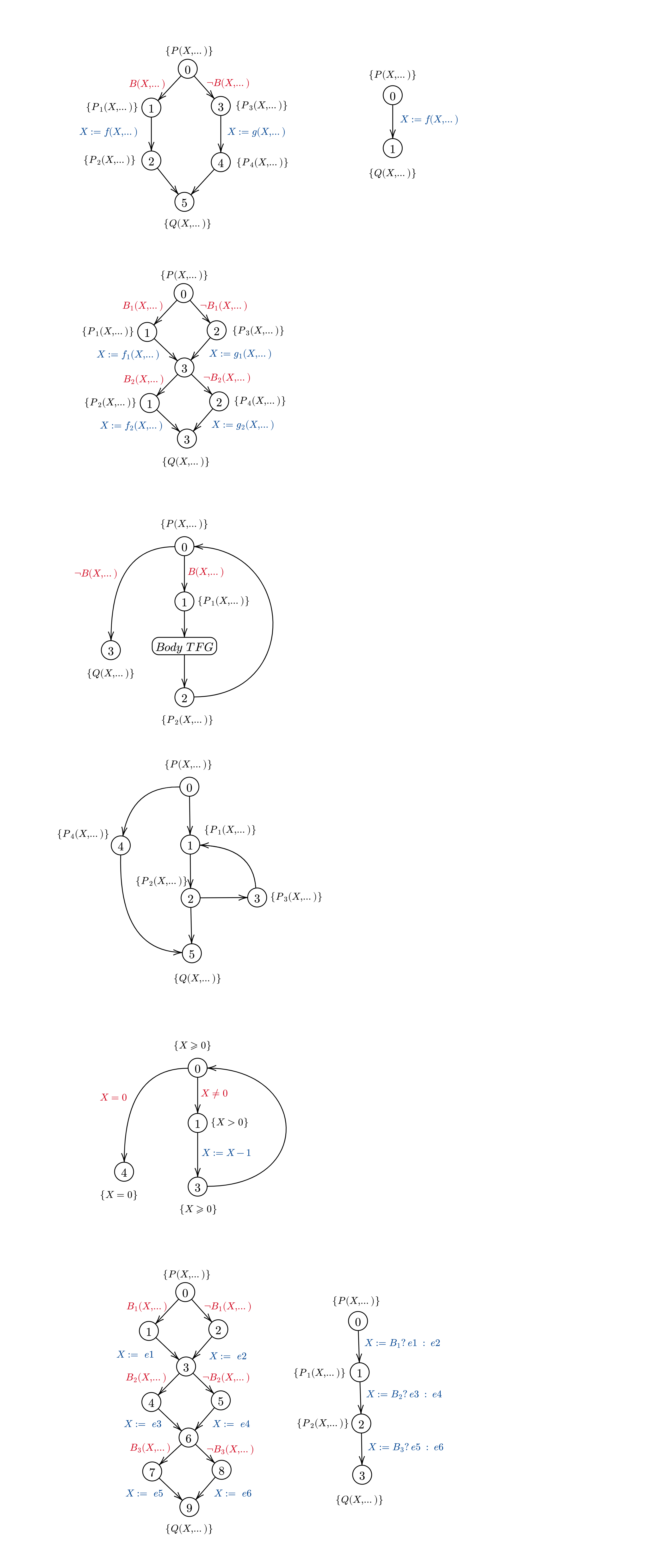 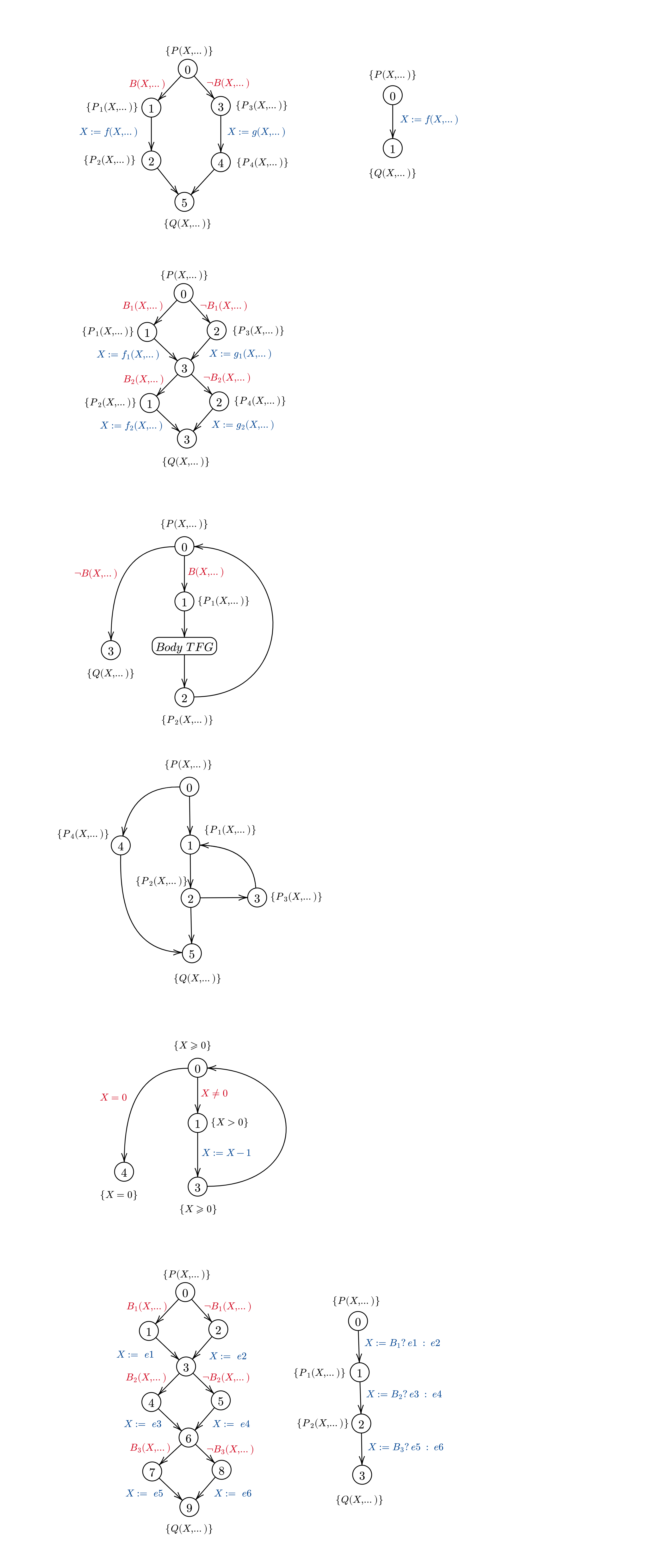 { P }
X := B1 ? e1 : e2
{ P1 }
X := B2 ? e3 : e4
{ P2 }
X := B3 ? e5 : e6
{ Q }
Exponential paths problem
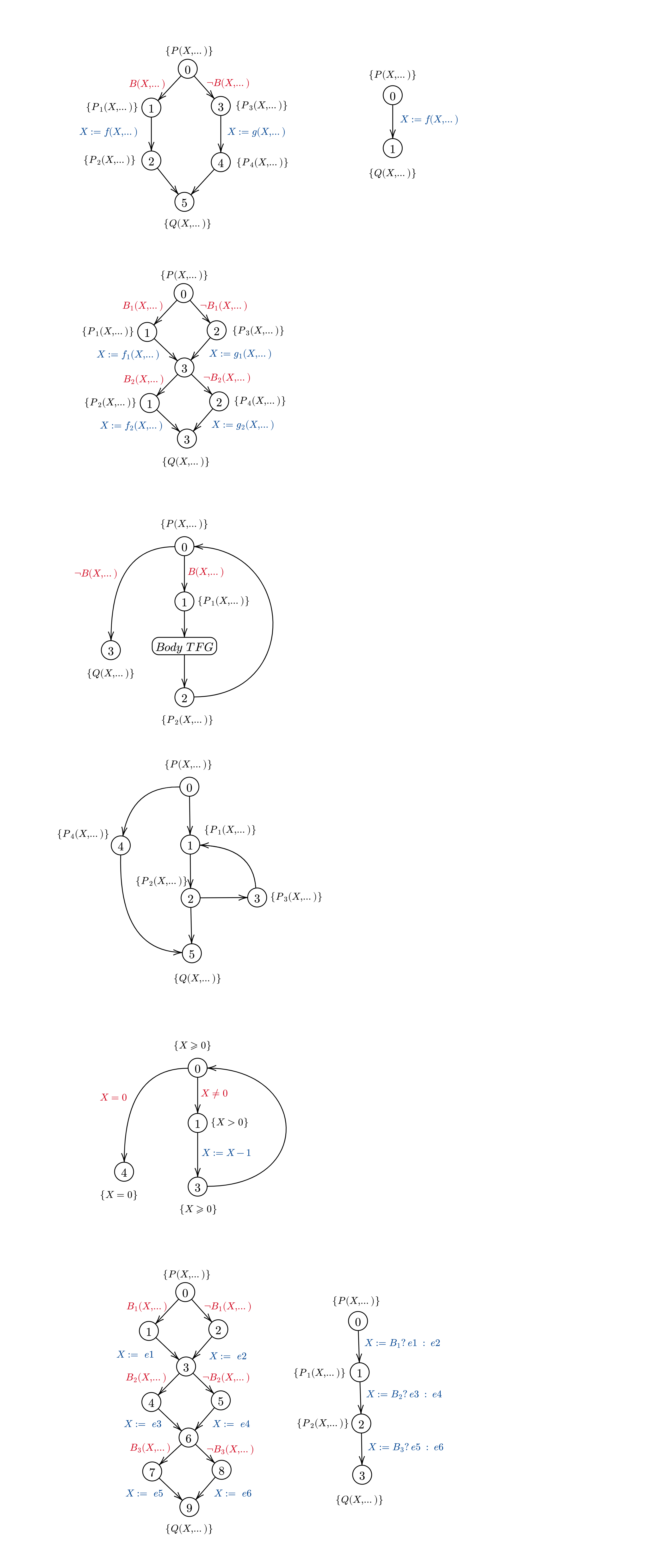 Combining verification conditions of assignment and sequencing,
P  => P1[X := B1?e1:e2]
P1 => P2[X := B2?e3:e4]
P2 => P3[X := B3?e5:e6]

Choose P1,P2 as follows…
P1 = P2[X := B2?e3:e4]
P2 = P3[X := B3?e5:e6]

Verification condition simplifies to,
P  => P1[X := B3?e5:e6] [X := B2?e3:e4] [X := B1?e1:e2]
Note: Bi’s and ei’s are also functions of X in general.
Size of the expression grows exponentially!
Verification conditions for loops
{ P(X,…) }
while B(X,…) {
	{ P1(X,…) }
	Body
	{ P2(X,…) }
}
{ Q(X,…) }
Hoare triple queries:
{ P ∧ B } skip { P1 } 
{ P ∧ ¬B } skip { Q }
{ P1 } Body { P2 }
{ P2 } skip { P }
Verification conditions:
(P ∧ B) => P1
(P ∧ ¬B) => Q
Induction on Body
P2 => P
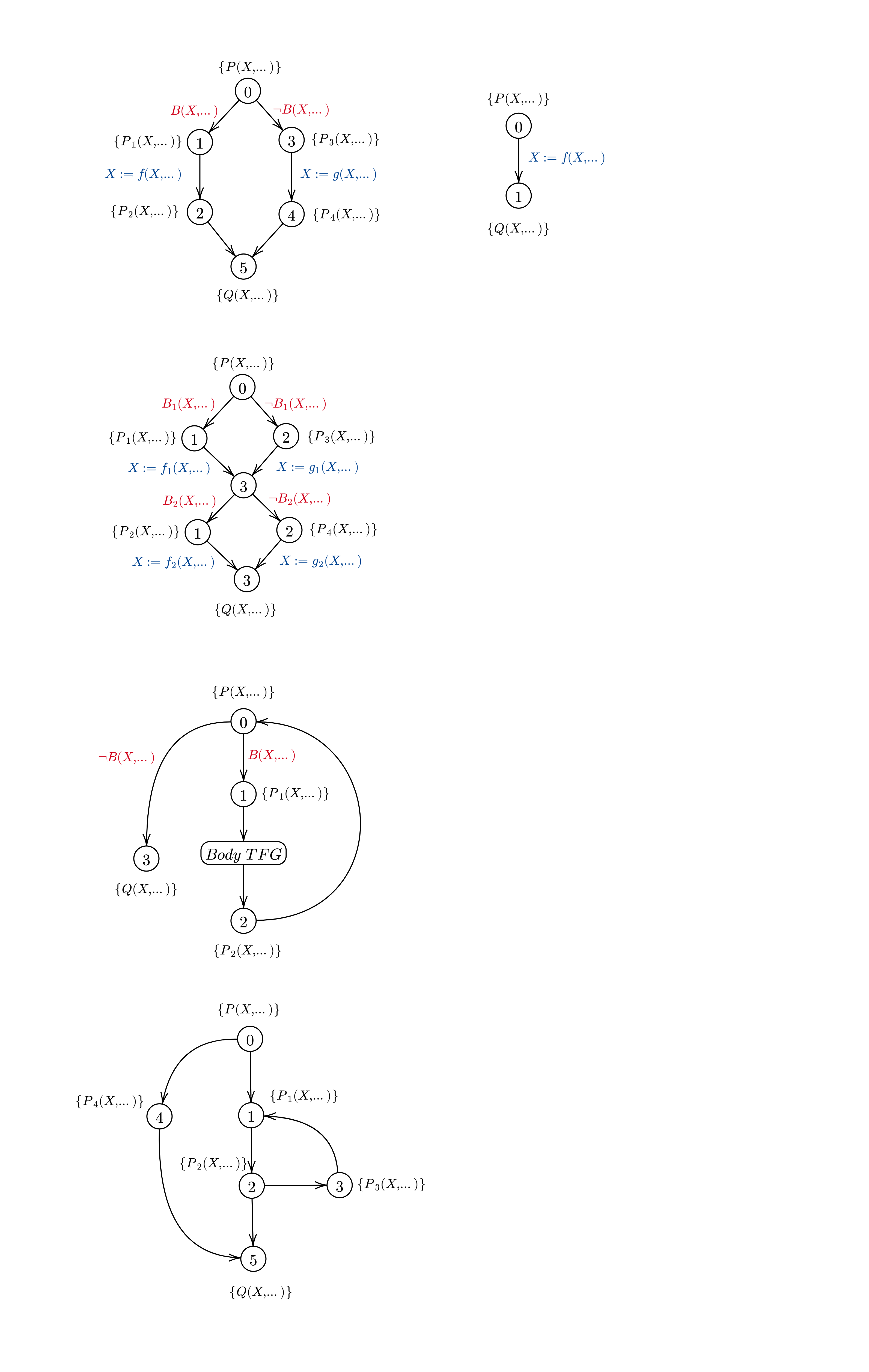 Floyd-Naur Proof method
Proof of partial-correctness only. Does not prove termination!


Represent the program as a transfer function graph

Find assertion Pi at vertex i for all intermediate vertices of the graph

Construct a Hoare triple query { Pi ∧ B } f { Pj } for each edge     (i, j) of the graph

Prove the verification condition corresponding to each query
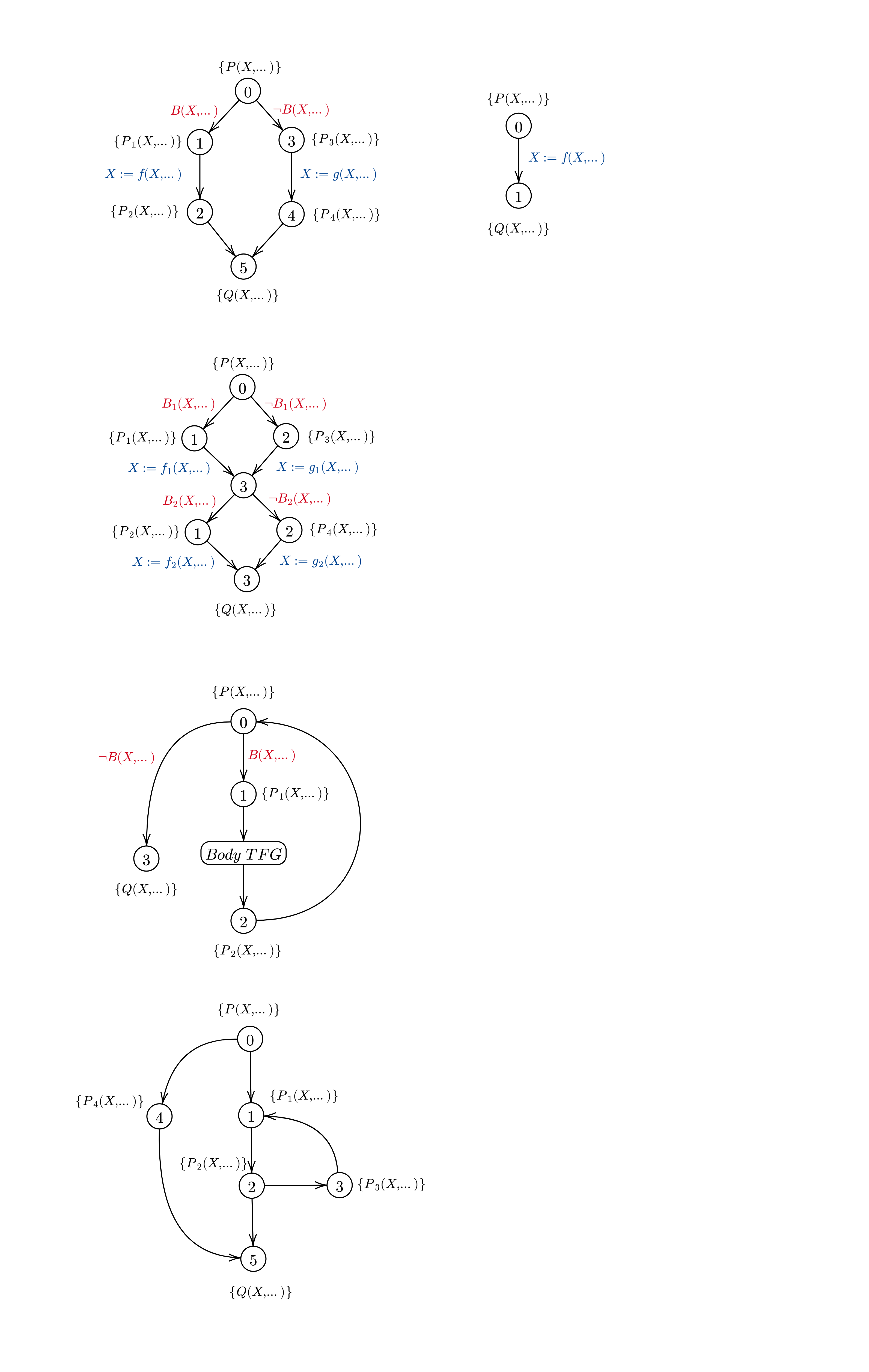 Example TFG
Floyd-Naur Proof method example
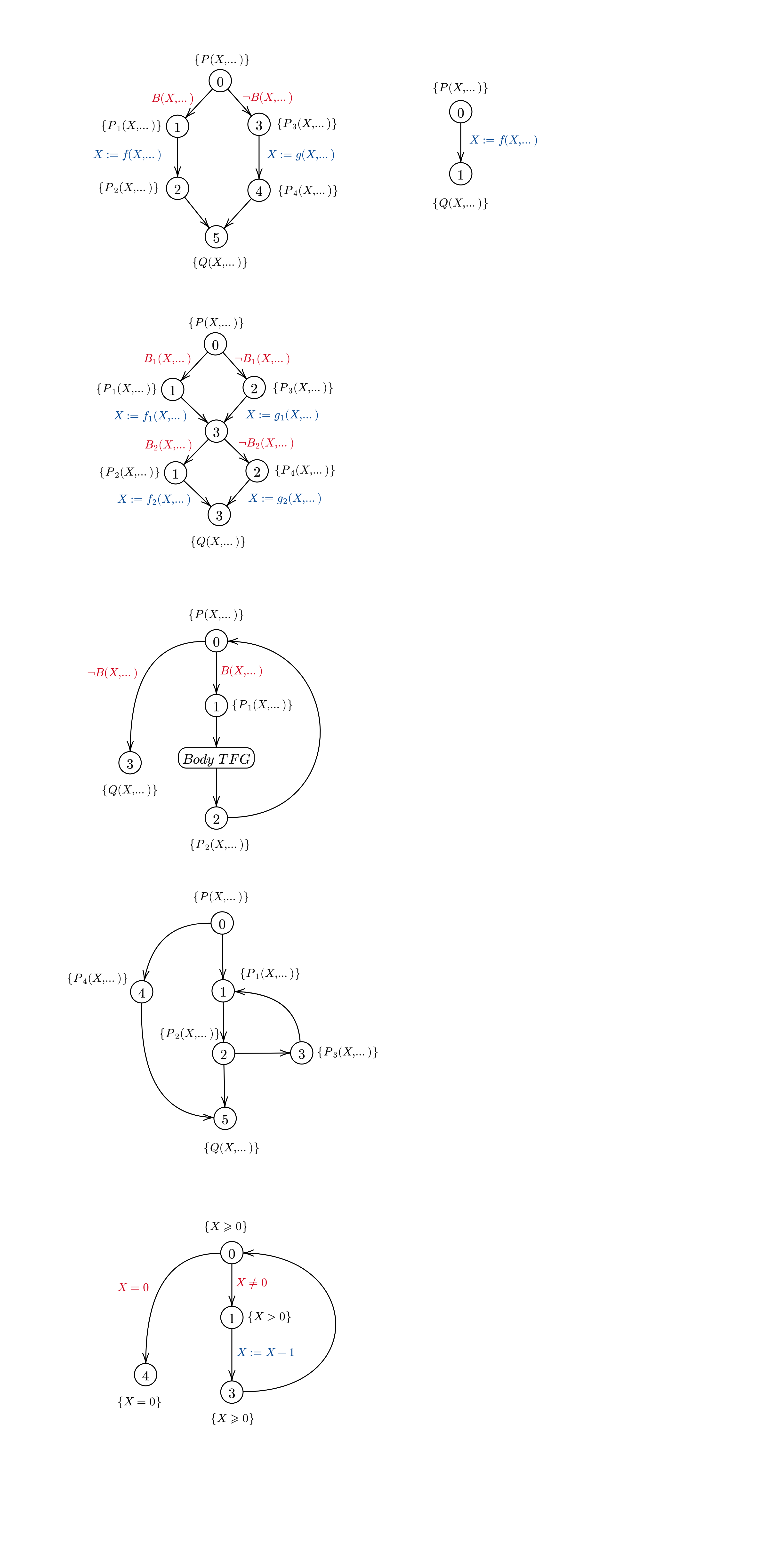 Hoare triple queries:
{ X ≥ 0 ∧ X ≠ 0 } skip { X > 0 } 
{ X ≥ 0 ∧ X = 0 } skip { X = 0 }
{ X > 0 } X := X - 1 { X ≥ 0 }
{ X ≥ 0 } skip { X ≥ 0 }
Verification conditions:
(X ≥ 0 ∧ X ≠ 0) => X > 0  true
(X ≥ 0 ∧ X = 0) => X = 0  true
X > 0 => { X - 1 ≥ 0 }        true
X ≥ 0 => X ≥ 0                   true
{ X ≥ 0 }
while X ≠ 0 {
	{ X > 0 }
	X := X - 1
	{ X ≥ 0 }
}
{ X = 0 }
Hoare logic
Previous approach…
Hoare logic formulation…
Given a Hoare triple query

Lower it to a first order logic formula (verification conditions)

Prove the first order logic formula
Form an inference rule

Abstract it using Hoare triples

Given a first order logic formula which is always true i.e., a tautology
Hoare logic rules
Assignment
{ P } x := e { Q }  P => Q [x := e]
We know that P => P is a tautology.
Substituting Q [x := e] for P,
{ Q [x := e] } x := e { Q }  
Q [x := e] => Q [x := e]  true


{ P [x := e] } x := e { P }
Composition
{ P } C1 { R }         { R } C2 { Q }
{ P } C1;C2 { Q }
If-then-else
{ P ∧ B } C1 { Q }      { P ∧ ¬B } C2 { Q }
{ P } if B then C1 else C2 endif { Q }
Consequence
P => P’        { P’ } C { Q’ }        Q’ => Q
{ P } C { Q }
(2)
(3)
(1)
(4)
Hoare logic example
true                                                    true                                                                                                         true
(x = x0 ∧ x > 0) => x = |x0|            (x = x0 ∧ x ≤ 0) => (-x = |x0|)   { -x = |x0| } x := -x { x = |x0| }       (x = |x0|) => (x = |x0|)
{ x = x0 ∧ x > 0 } skip { x = |x0| }                                                     { x = x0 ∧ x ≤ 0 } x := -x { x = |x0| } 
{ x = x0 } if x > 0 skip else x := -x endif { x = |x0| }
{ x = x0 }
if x > 0
	skip
else
	x := -x
endif
{ x = |x0| }
Apply Hoare logic rules backward starting from the required Hoare triple until all branches end in valid axiom (skip and assignment).

Composition & consequence rules contain variables in premise that do not occur in conclusion.

Skip and Consequence rule requires first order logic proof obligations.
(1)
(4)
(3)
Thank You